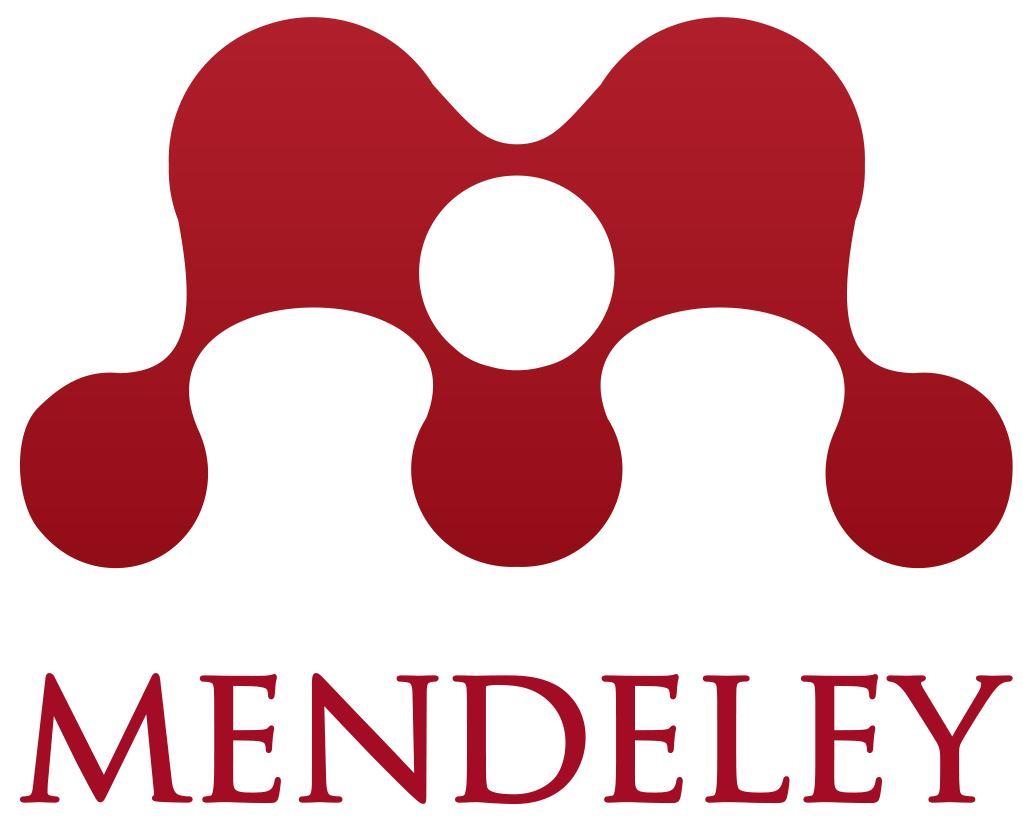 Bibliographic tutorial
Dr. Elisa Anedda (elisa.anedda@unito.it)
Lesson 5
Università degli Studi di Torino
HOW TO DO A RESEARCH
In the next few slides you’ll find a brief tutorial on how to do a literature research using the terms we’ve already studied in the previous lessons.

To follow along with the lesson:
Log in with your credentials in Bibliopass (https://idp.unito.it/idp/Authn/UserPassword)
Search for Scopus in the menù (Area Biomedica)
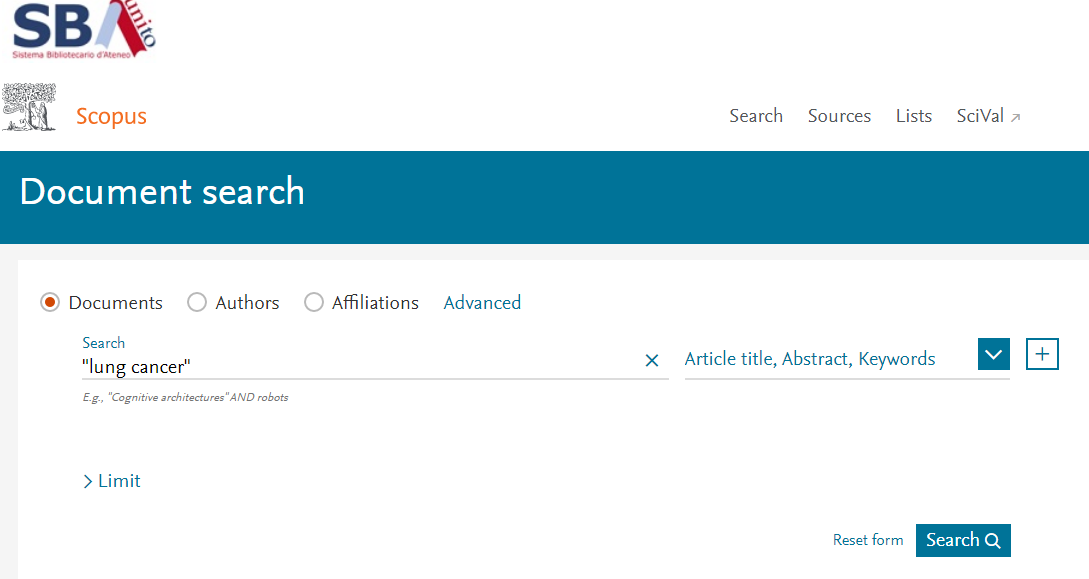 Università degli Studi di Torino
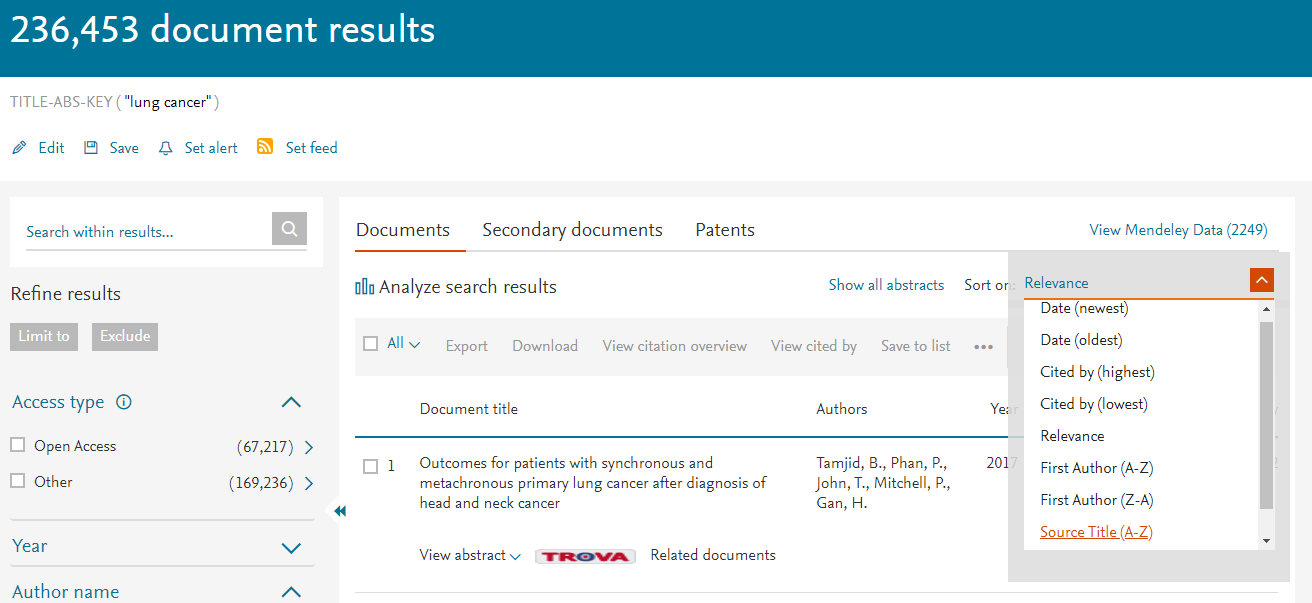 Search keywords that match better
Università degli Studi di Torino
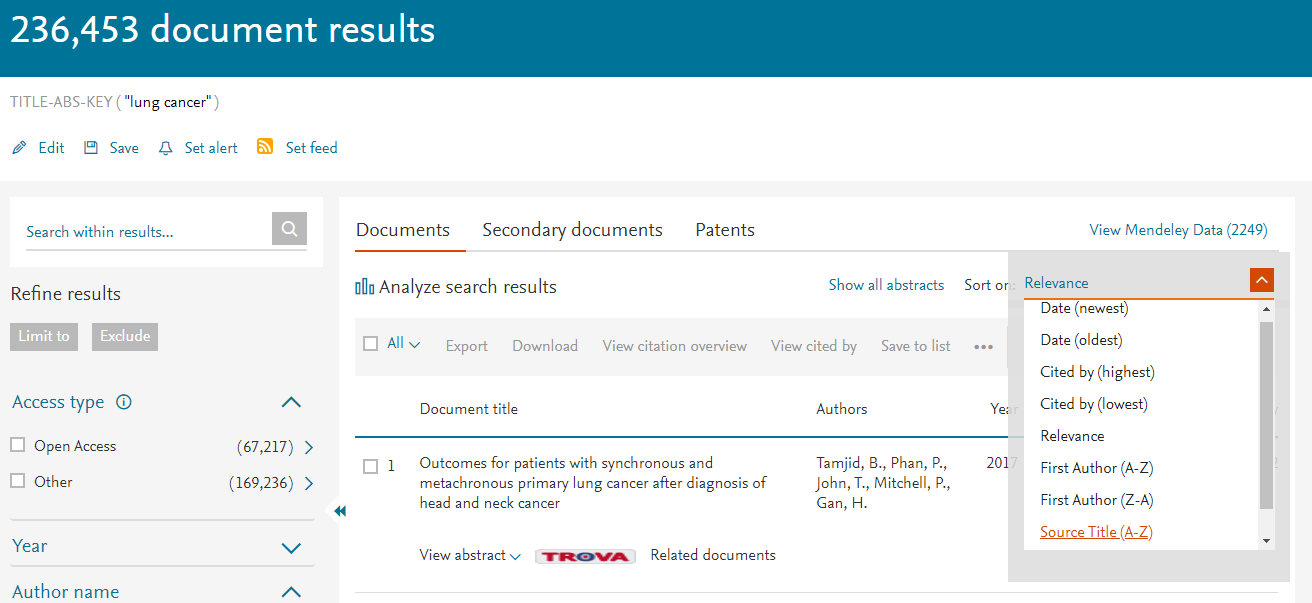 You may find typically the most prestigious journals with a high impact factor (e.g. Nature)
Università degli Studi di Torino
To limit your research
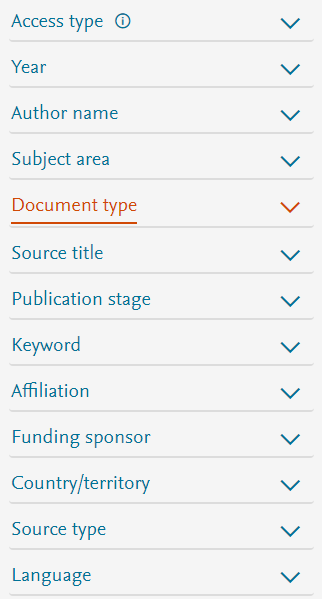 To select only Open access articles for example
To select the Year/Years of pubblication
To select the Author’s name, in case you want to limit your research to specific Authors
To select the subject area (i.e. Medicine, Biochemistry…)
To select Document Type such as Review, Article, Conference Paper etc.
To select the Journal title, in case you want to limit your research to specific journals
To select paper already published or in press
To select keywords
To select affiliations (i.e. Harvard Medical School or University of Toronto)
To select sponsors (i.e. National Cancer Institute)
To select the country
To select the source (i.e. journals, books, reports etc.)
To select the language
Università degli Studi di Torino
Document type  Review  Limit To

Cited by (highest)
«lung cancer» AND erlotinib
+
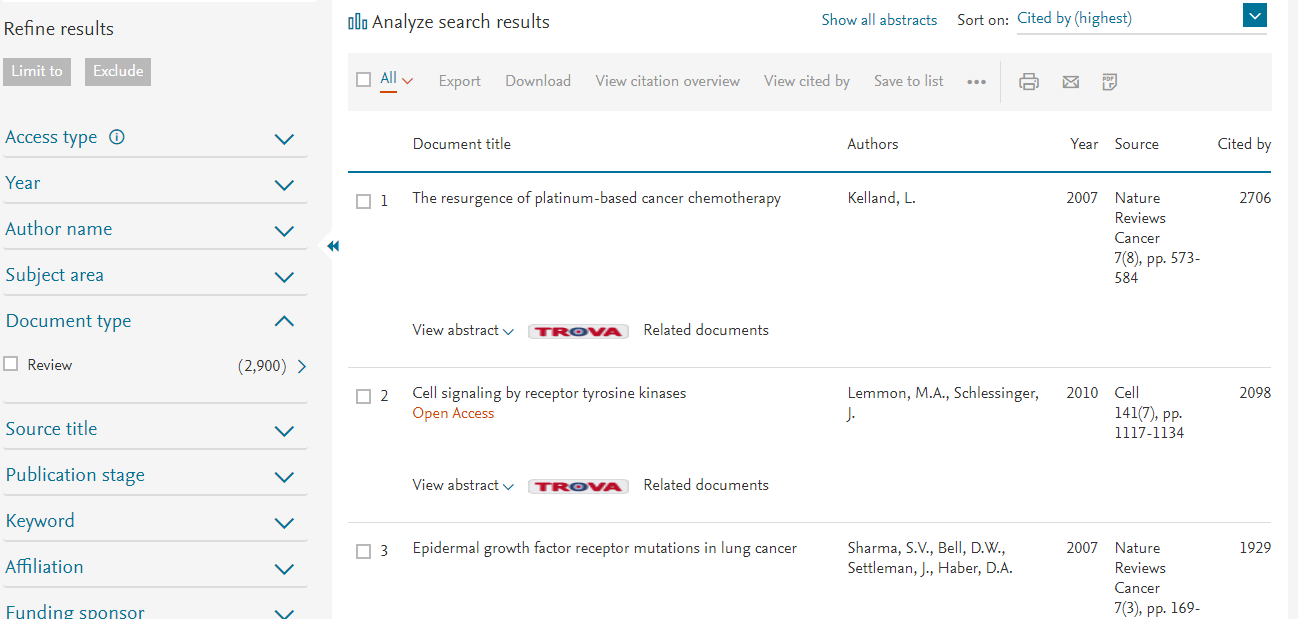 Search for the article of interest
Click on TROVA
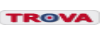 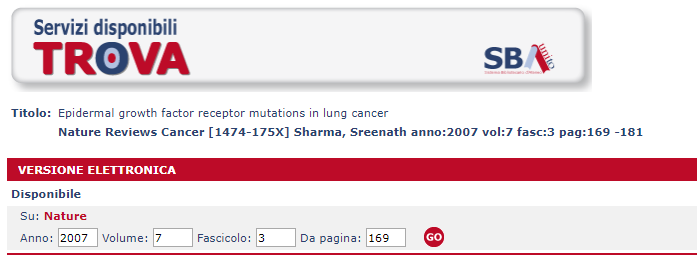 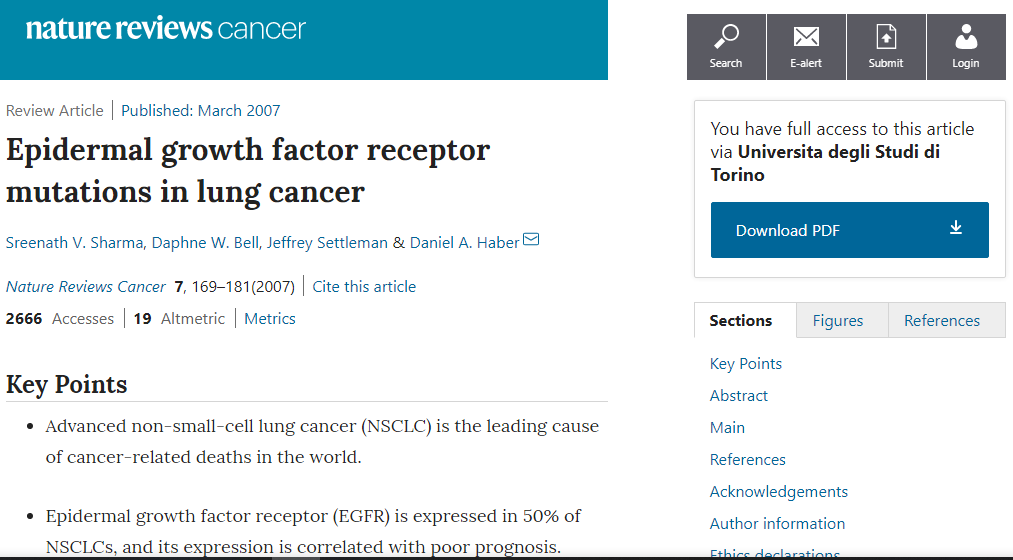 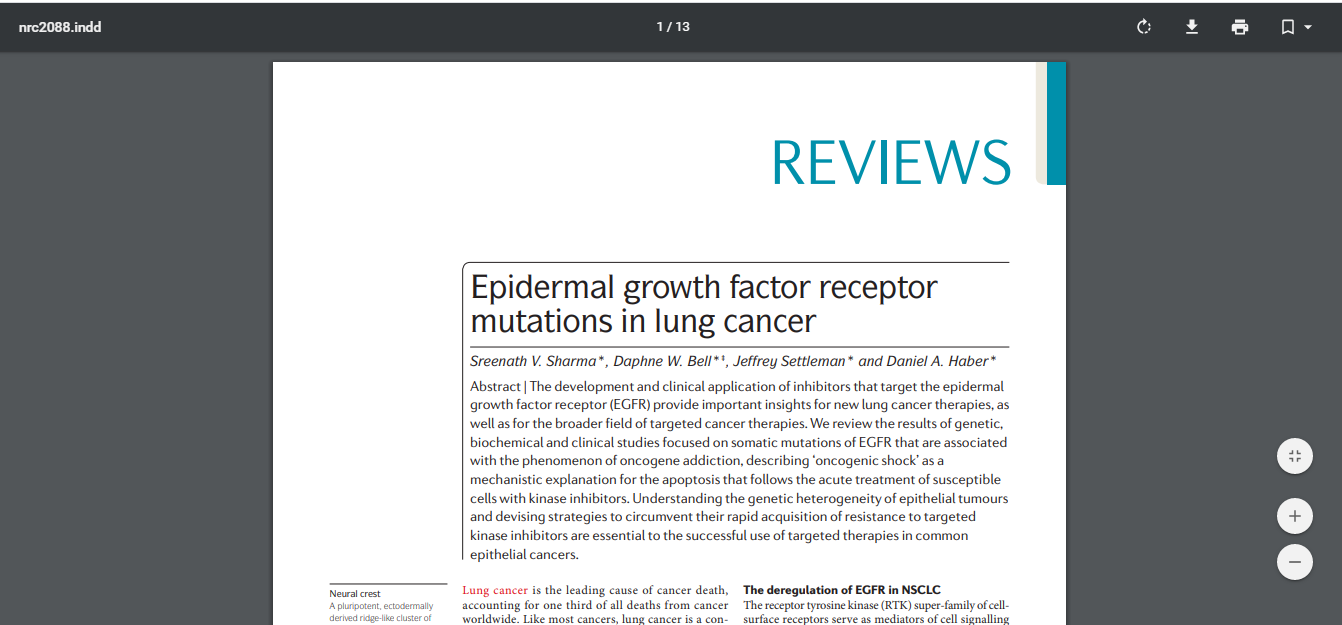 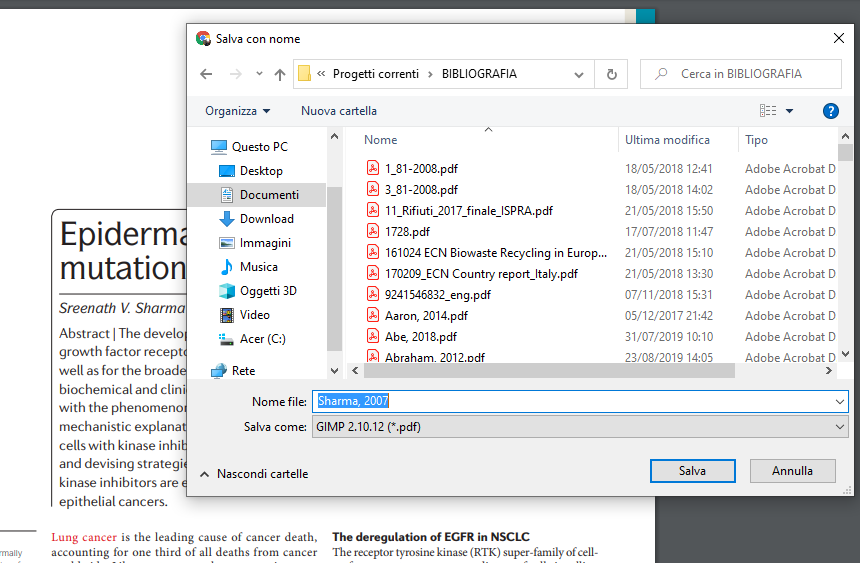 Create a Bibliography folder
Rename the article with first author’s name and year of pubblication, then SAVE